3rd Meeting of the IHO Council
IHO Innovation and Technology Lab
7.2
C-3, IHO Secretariat, Monaco, 15 – 17 October 2019
Proposal:iHO Innovation and Technology Lab
A collective IHO approach towards:

Keeping pace and remain relevant with the rapid evolving technologies that will impact on the hydrographic community;

Identifying products and services that will be developed and how can we provide the support their development;

Contributing to other global initiatives related to seas and oceans, such as the United Nations Sustainable Development Goal 14: “Conserve and sustainably use the oceans and sea and marine resources for sustainable development”
C-3, IHO Secretariat, Monaco, 15 – 17 October 2019
Objectives:iHO Innovation and Technology Lab
Facilitate the conduct of research or investigative projects in the laboratory and/or test bedding in the field submitted by IHO Member State(s), IHO organs, or other stakeholders. 

Enable knowledge creation for the evaluation and specification of global standard-setting at the request of eg. IHO member State(s); and

Foster a multidisciplinary and collaborative environment for researchers and investigators to interact, learn and promote new solutions and technologies, including collaboration with other international organisations under the guidance of a Governing Board (see para 9).
C-3, IHO Secretariat, Monaco, 15 – 17 October 2019
Governance: iHO Innovation and Technology Lab
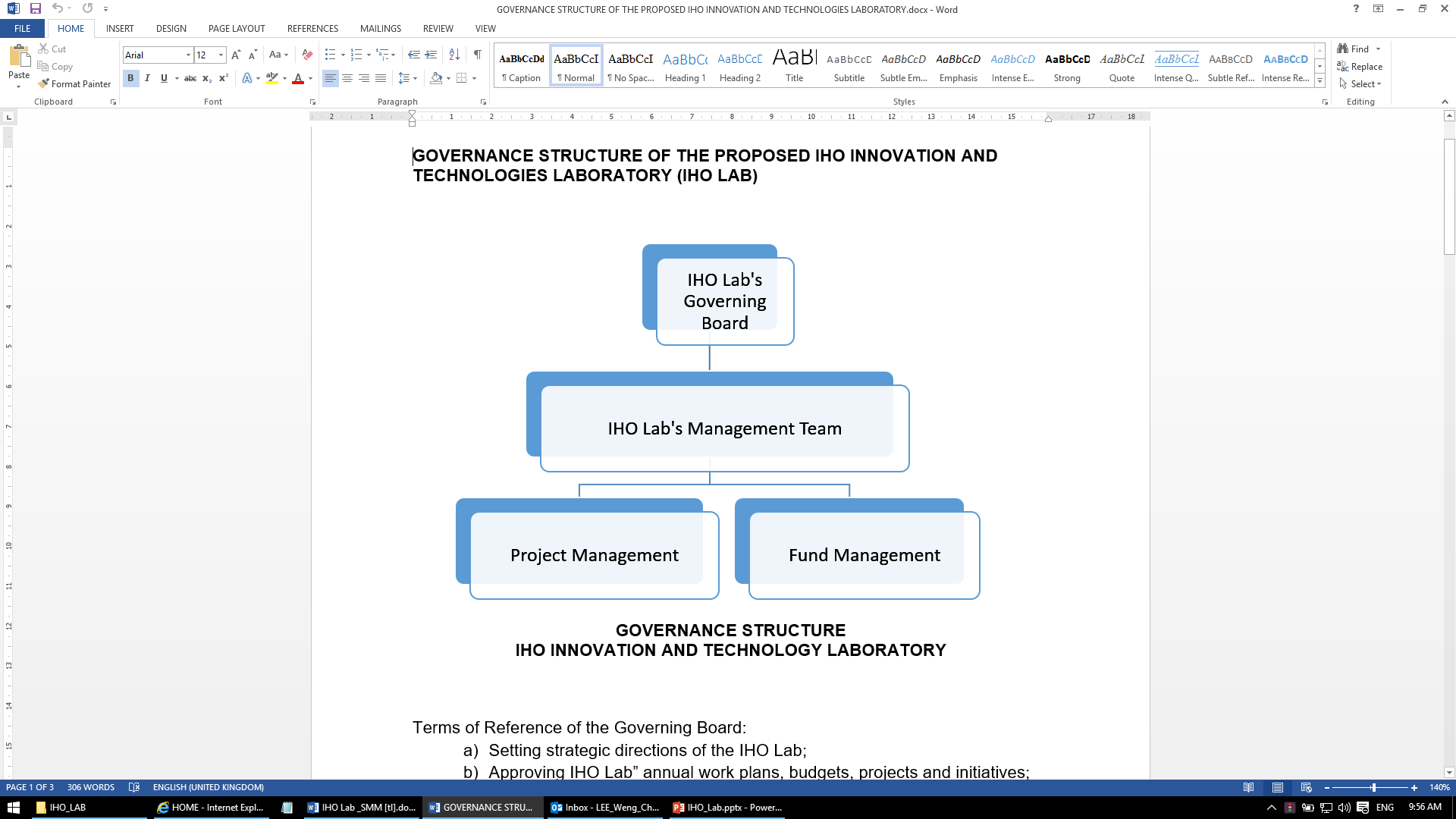 IHO Secretary General or his Appointee.  
The members would include IHO appointees from member States.
C-3, IHO Secretariat, Monaco, 15 – 17 October 2019
IHO Lab Management Team: iHO Innovation and Technology Lab
Roles of IHO Lab Management Team 
– Administrative support from Singapore

Assess and make recommendations on proposals submitted for funding support;

Monitor IHO Lab’s project activities, progress and outputs; and

Manage the technical reviews of IHO Lab’s projects and new proposals.
C-3, IHO Secretariat, Monaco, 15 – 17 October 2019
Singapore in kind contribution: iHO Innovation and Technology Lab
Work Space + Manpower Costs
Total estimated costs to be borne by Singapore US$163,000 annually
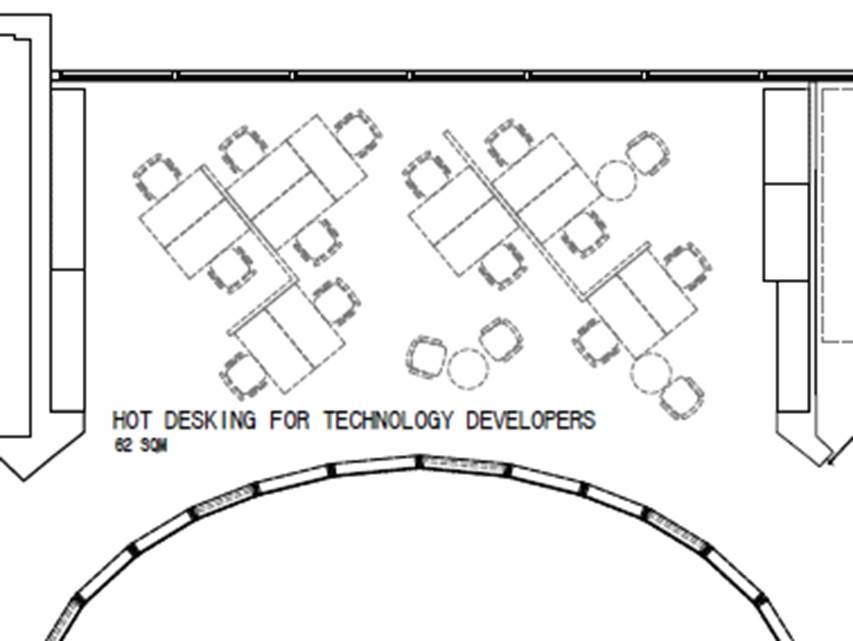 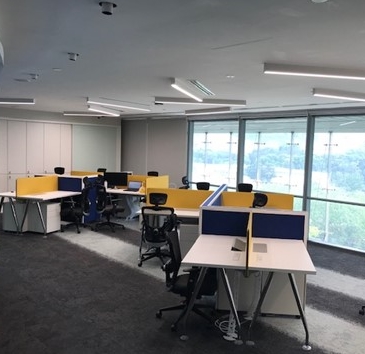 C-3, IHO Secretariat, Monaco, 15 – 17 October 2019
iHO Innovation and Technology Lab
The Council is invited to: 

Discuss and consider the proposal to set up an “IHO Innovation and Technology Laboratory”;

Discuss Singapore’s proposal to host this Laboratory at no cost implication to the IHO, including administrative support; and 

Take any other actions that may be appropriate.
C-3, IHO Secretariat, Monaco, 15 – 17 October 2019